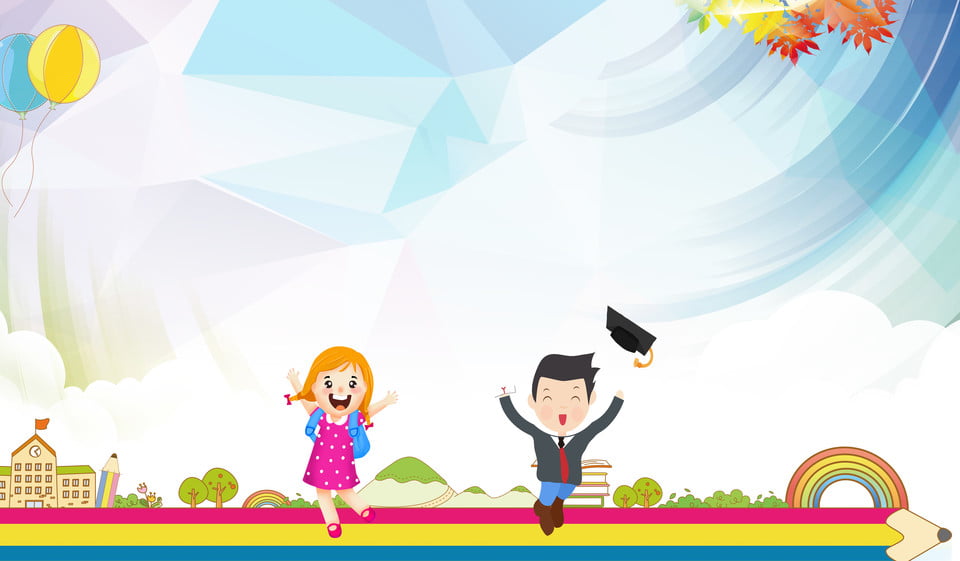 UỶ BAN NHÂN DÂN QUẬN PHÚ NHUẬN
TRƯỜNG TIỂU HỌC NGUYỄN ĐÌNH CHÍNH
Tập làm văn
Trả bài văn miêu tả đồ vật
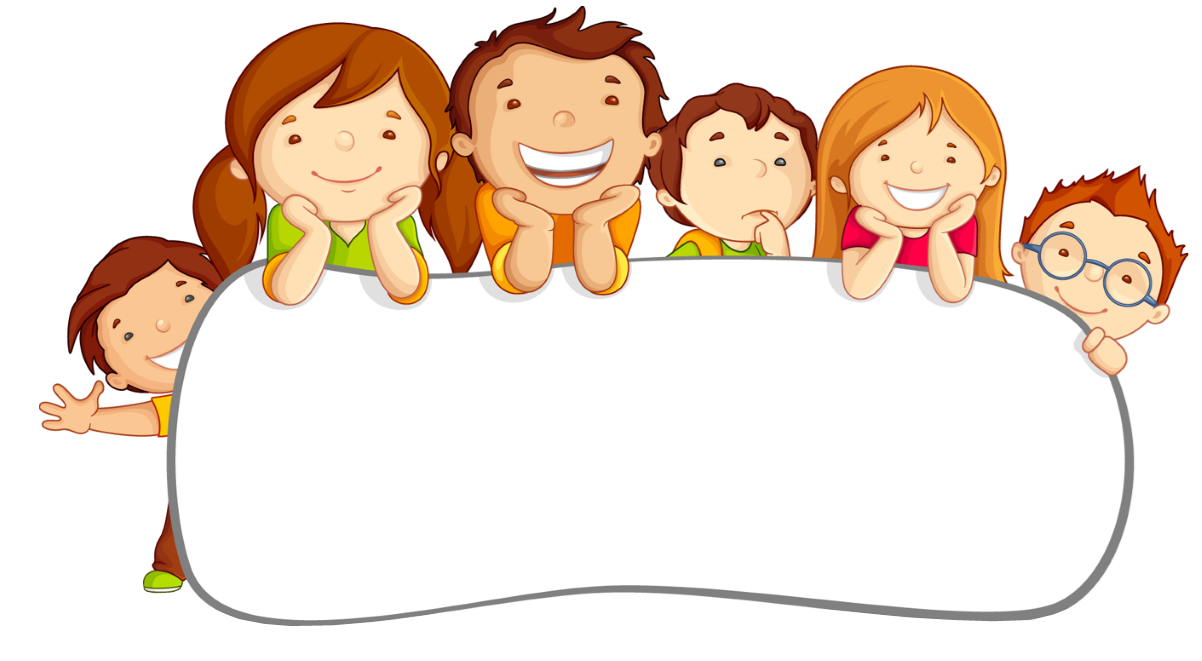 NỘI DUNG
- Nhận xét bài làm của học sinh.
- Hướng dẫn sửa bài.
- Sửa bài cá nhân.
- Đọc bài làm đạt tốt và nhận xét chỉ rõ cái hay của bài làm.
Đề bài
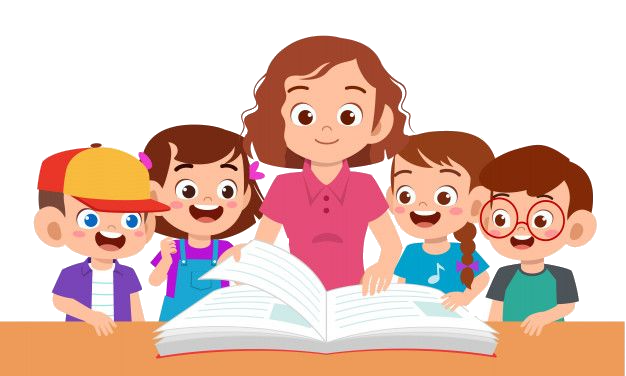 1. Tả chiếc cặp sách của em.
2. Tả cái thước kẻ của em.
3. Tả cây bút chì của em.
4. Tả cái bàn học ở lớp hoặc ở nhà của em.
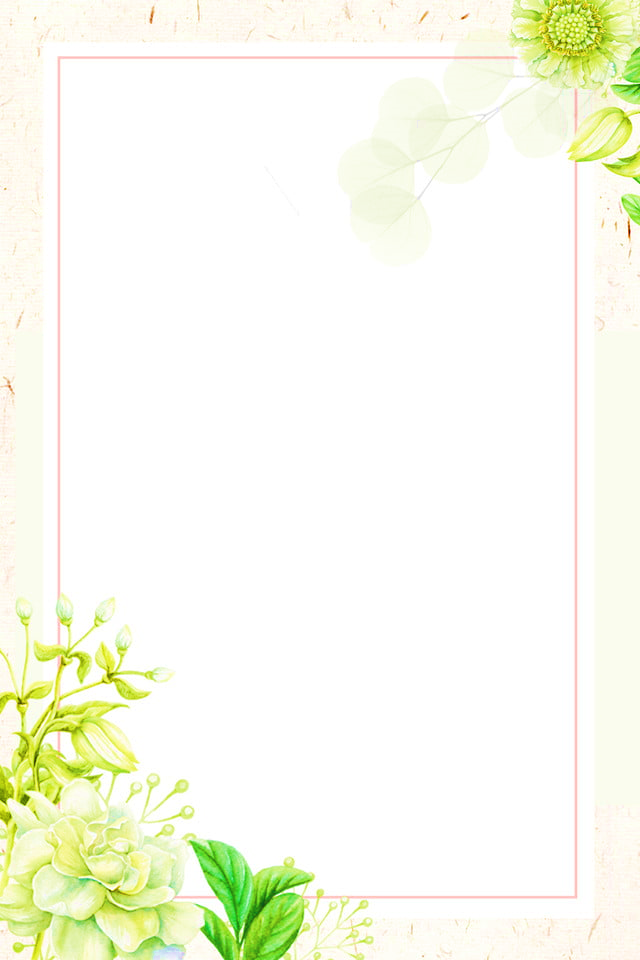 1. NHẬN XÉT BÀI LÀM CỦA HỌC SINH
Ưu điểm: 
1. Bài làm xác định đúng yêu cầu của đề bài là tả đồ vật.
2. Bố cục đủ 3 phần
3. Trình tự quan sát hợp lý
4. Dùng từ sát hợp, có hình ảnh
5. Một số bài có cảm xúc chân thật.
6. Chữ viết rõ ràng, có chú ý chấm câu, ngắt câu.
Hạn chế: 
1. Lỗi chính tả vẫn còn.
2. Dùng từ chưa hợp lý.
3. Diễn đạt câu văn còn lủng củng.
4. Một số đoạn văn không đầy đủ ý.
5. Bố cục bài văn không rõ 3 phần: Mở bài, thân bài và kết bài.
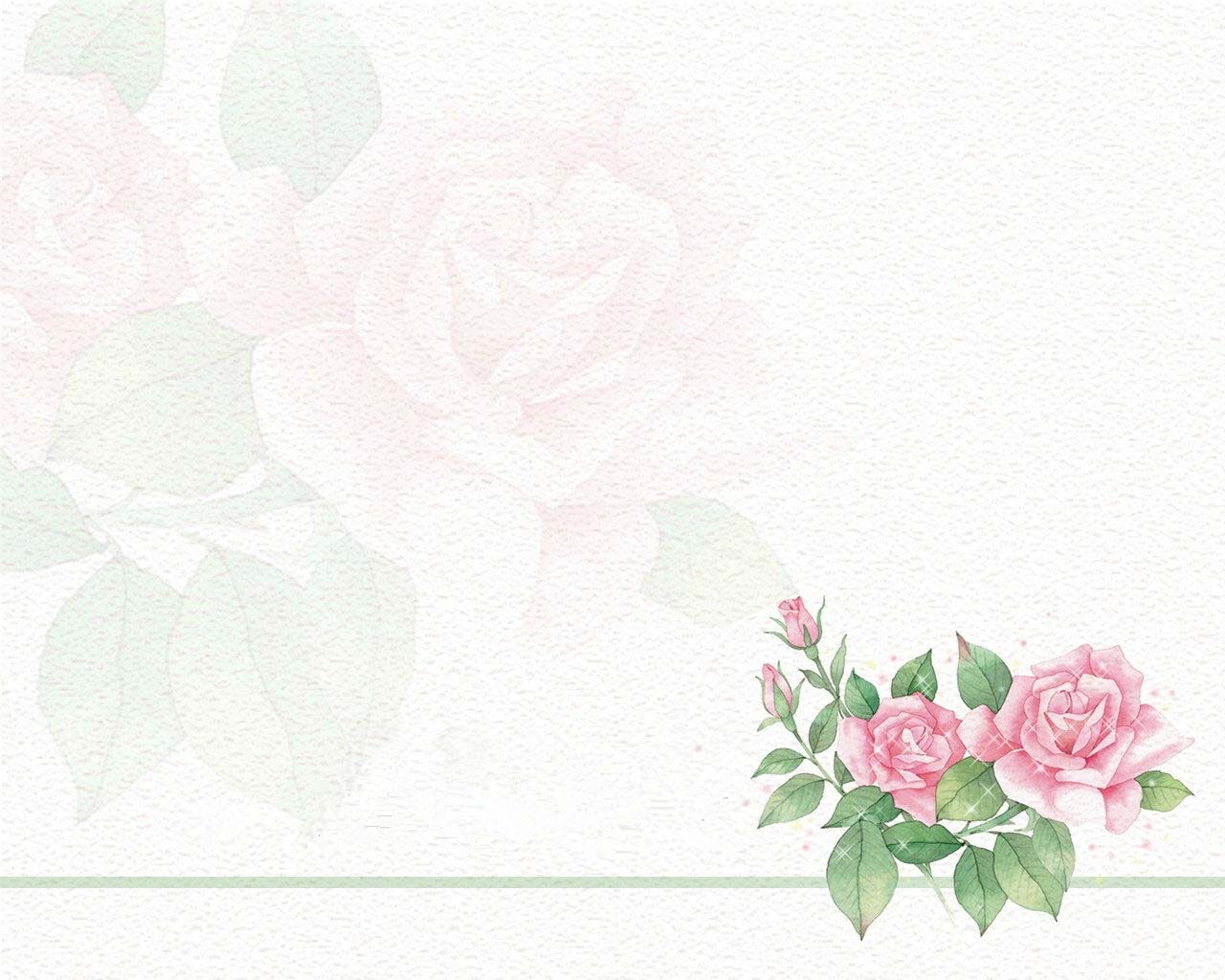 2. HƯỚNG DẪN SỬA LỖI CHÍNH TẢ
Em hãy tìm lỗi chính tả trong các câu sau:
1. Thoạt trong chiếc cặp rất đẹp.
Thoạt trông chiếc cặp rất đẹp.
2. Cặp có quai sách vừa tay em.
Cặp có quai xách vừa tay em.
3.Nước mưa không làm ước cặp.
Nước mưa không làm ướt cặp.
4. Em xắp xếp tập vở gọn gàng vào cặp.
Em sắp xếp sách vở gọn gàng vào cặp.
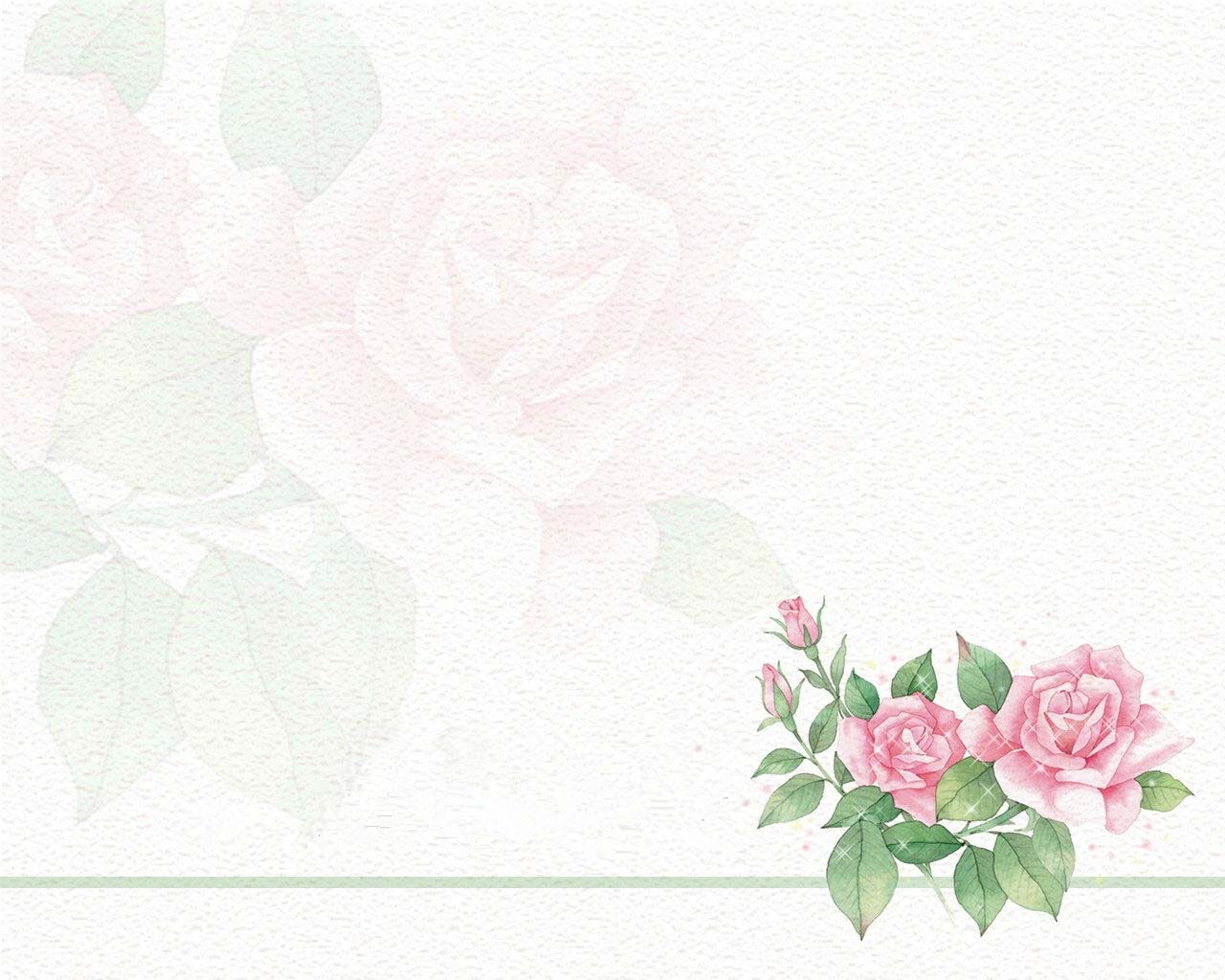 3. HƯỚNG DẪN SỬA LỖI DÙNG TỪ
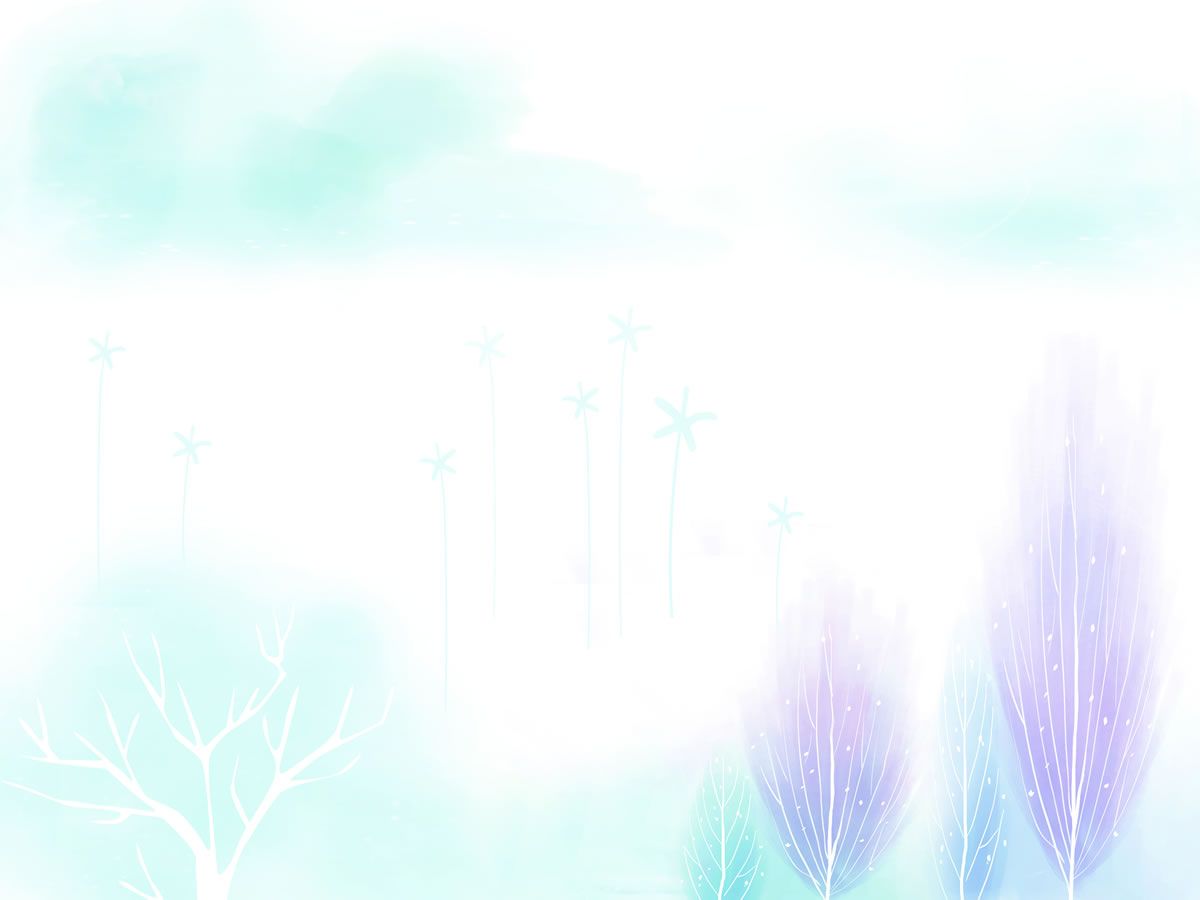 HƯỚNG DẪN SỬA LỖI DÙNG TỪ
1. Chiếc cặp đẹp tuyệt trần.
 
2. Chiếc cặp màu nâu lợt. Ở ngoài có ba ngăn để em đựng sách vở và dụng cụ học tập.
 
3. Em xin hứa sẽ bảo vệ cặp để cặp không bị hư.
 
4. Ngăn thứ nhất bự và sâu.
 
5. Để ủng hộ em học tốt bố mẹ mua cho em một chiếc cặp rất đẹp.
Đẹp tuyệt vời
Rất đẹp
bên trong
Nâu nhạt
ĐỌC ĐOẠN VĂN SAU, VIẾT LẠI THEO Ý EM ĐỂ ĐOẠN VĂN MẠCH LẠC, SINH ĐỘNG:
Em sẽ cố gắng giữ gìn chiếc cặp của mình.
	..............................................................................................................................................................................................................................................................................................................................................................................................................................................................................................................................................................
2. Ngăn thứ nhất, em đựng đồ dùng học tập, ngăn thứ hai em đựng vở, ngăn thứ ba em đựng sách.
	..............................................................................................................................................................................................................................................................................................................................................................................................................................................................................................................................................................
3. Lúc sắp khai giảng, mẹ đã mua cho em một chiếc cặp. Em rất thích chiếc cặp.
	..............................................................................................................................................................................................................................................................................................................................................................................................................................................................................................................................................................
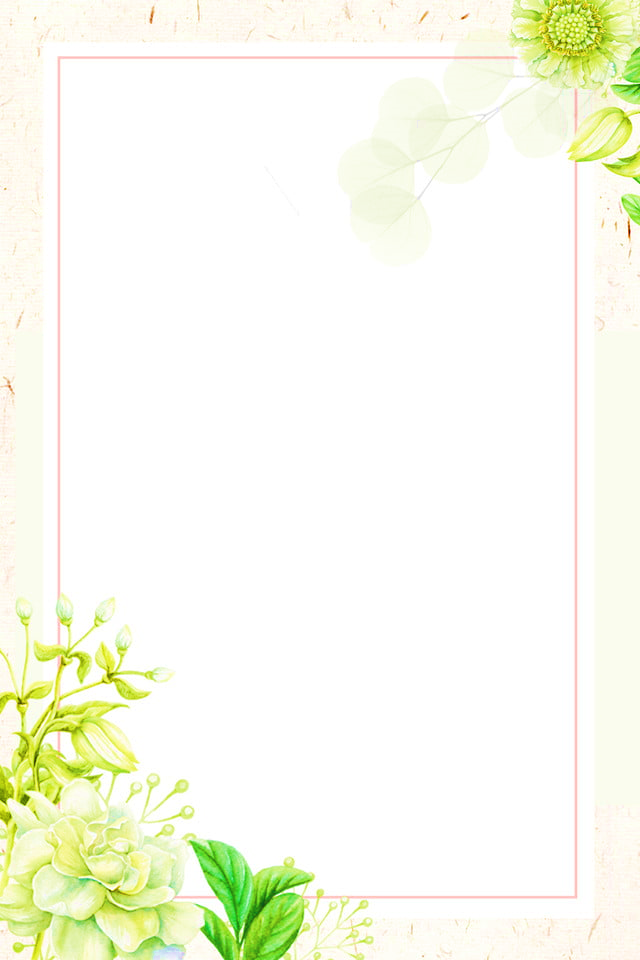 Chiếc cặp luôn cùng em tiến bước đến trường. Nhưng chiếc cặp của năm học lớp Bốn này là phần thưởng mà em đã đạt được ở cuối năm học lớp Ba. Em mang nó trên vai với bao niềm tự hào để luôn hứa với mình là sẽ học tập thật tốt để được thưởng nhiều đồ vật quý như thế nữa .
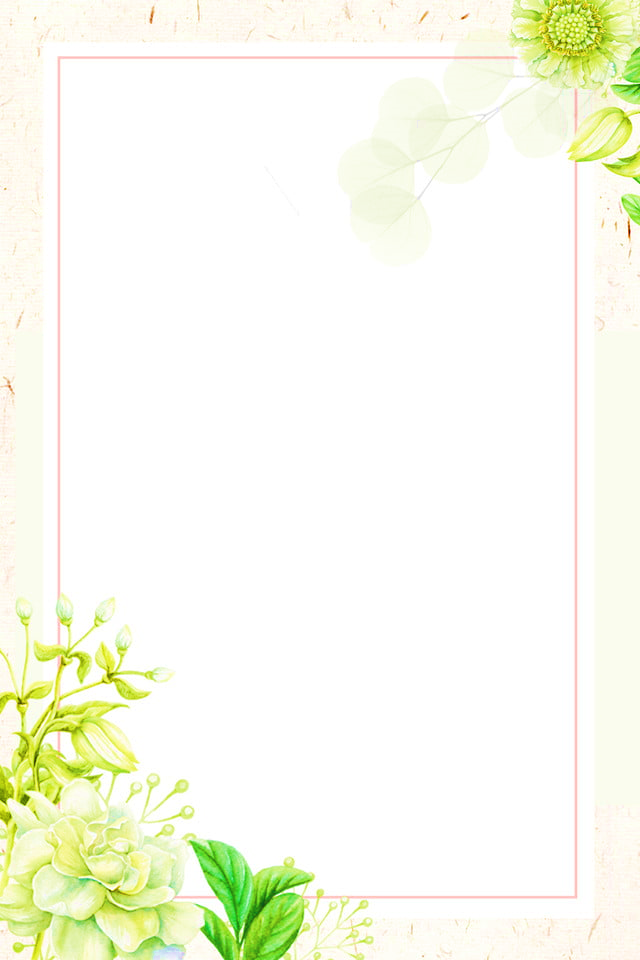 - Chiếc cặp đối với em như một người bạn đồng hành luôn chia sẻ niềm vui cũng như nỗi buồn trong học tập. Em yêu quý và giữ gìn cặp cẩn thận.
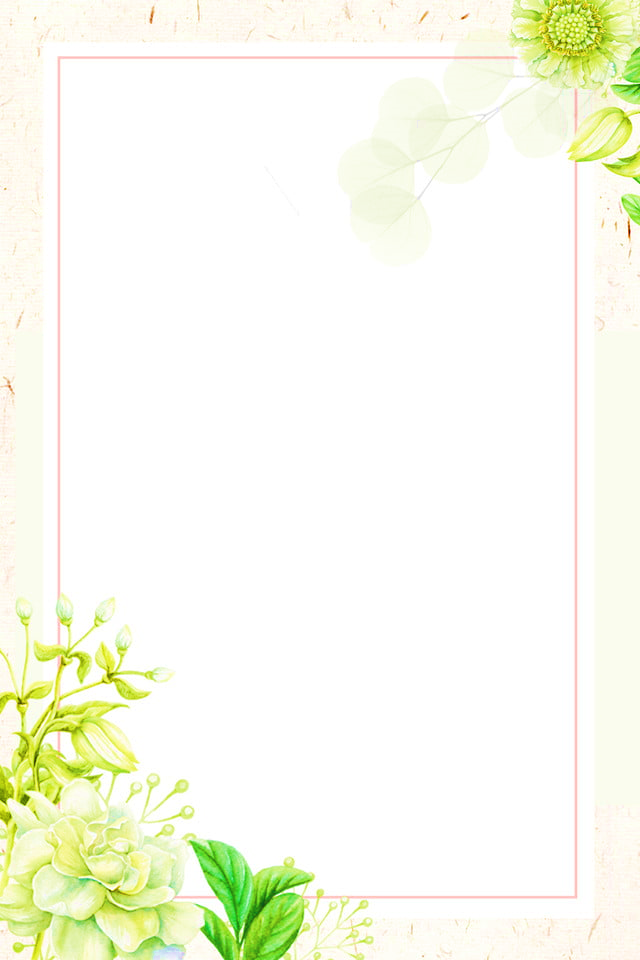 Đọc một số bài văn hay của học sinh
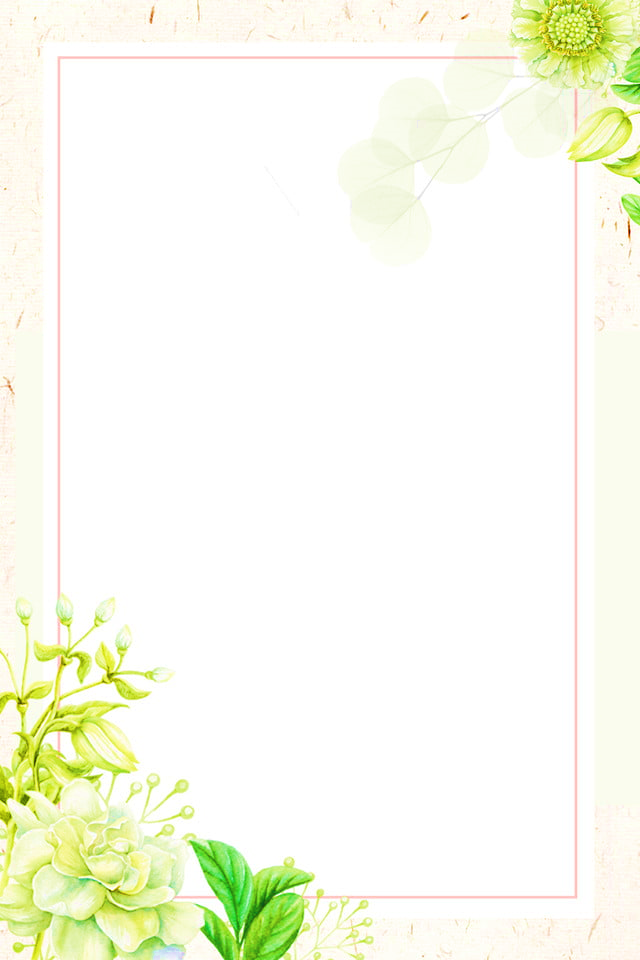 Muốn viết bài văn hay, các em cần chú ý những điểm nào?
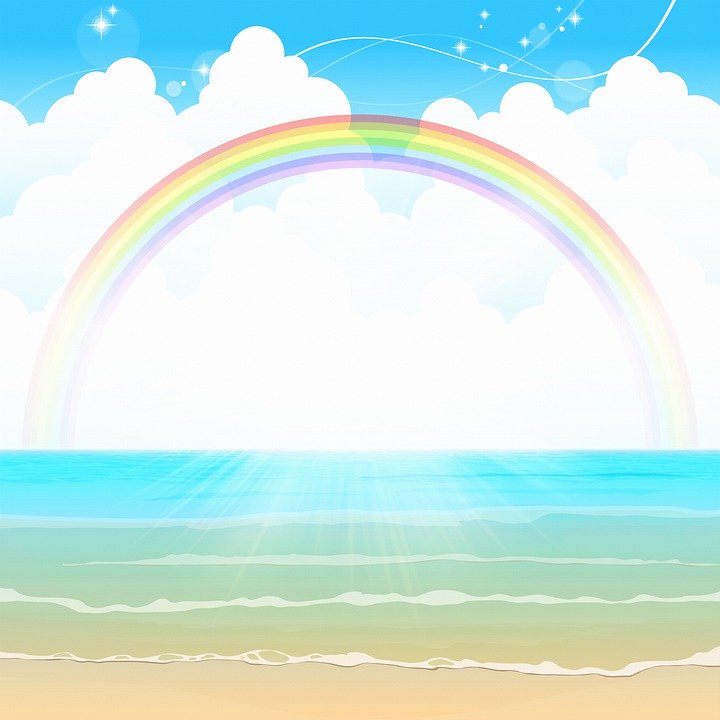 Dặn dò
Tiếp tục sửa bài cá nhân cho hoàn chỉnh
Xem trước bài: “Cấu tạo bài văn miêu tả cây cối” SGK trang 30, 31.
Thực hiện các yêu cầu vào vở nháp.